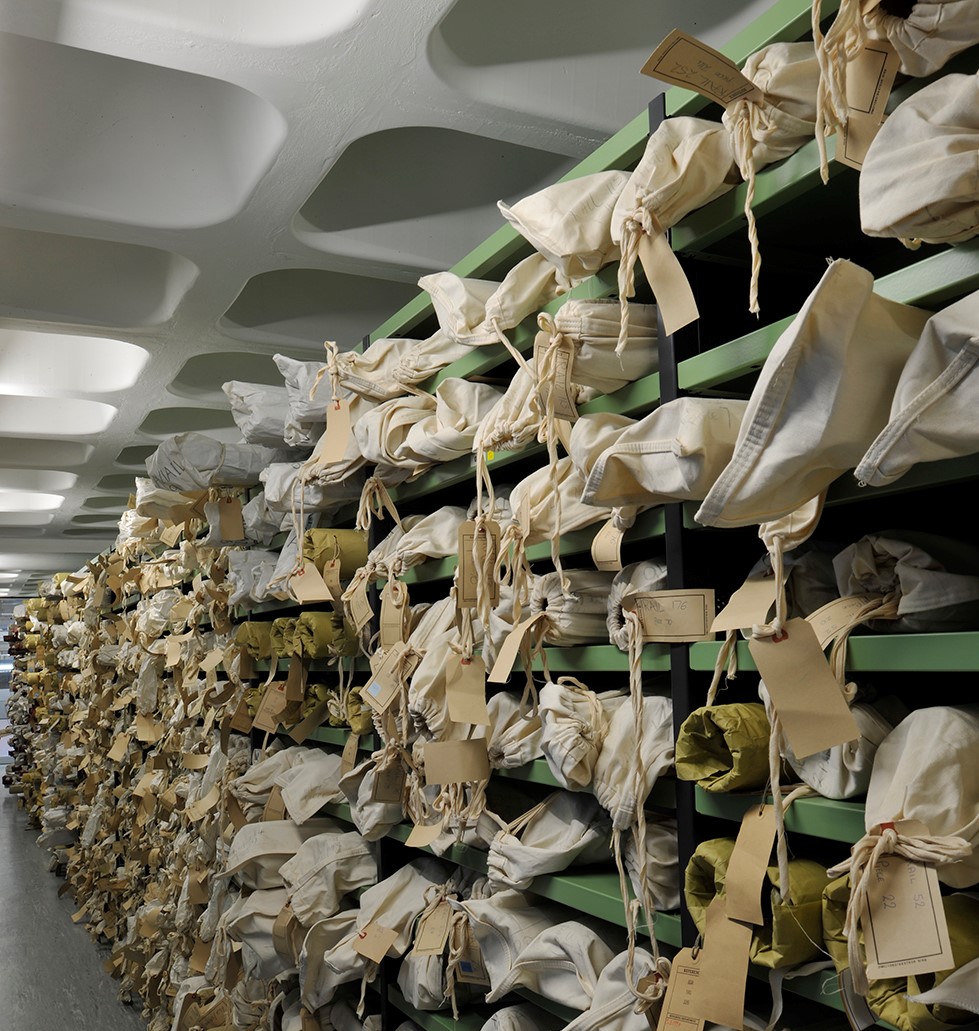 A decoupled Custodial Copyfor cloud-based Digital Preservation Systems
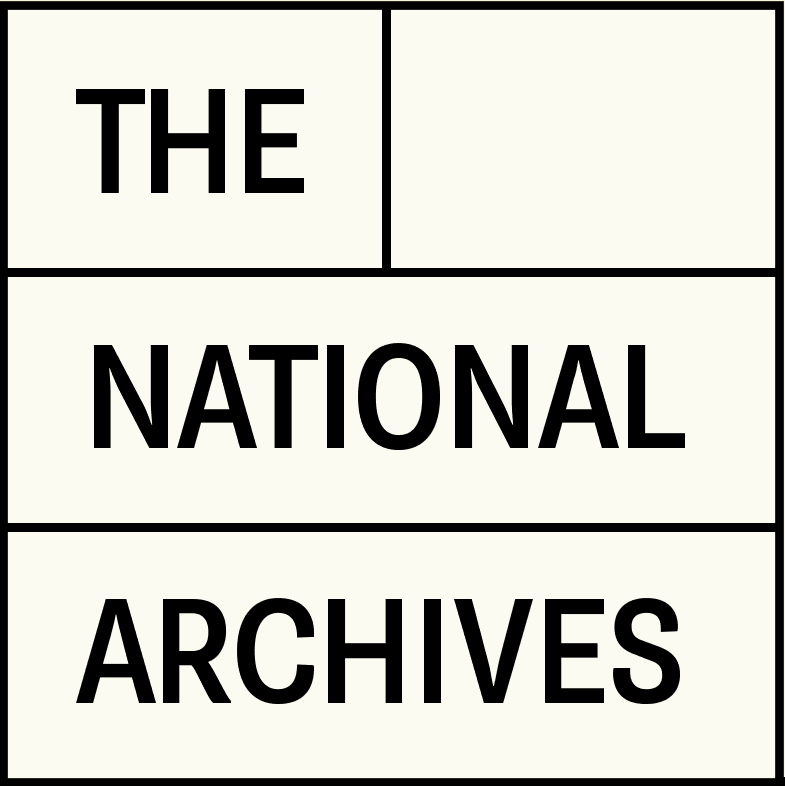 Client Library
Integration software communicates with the commercial managed-service via a single small software client library, greatly simplifying future change of product vendor
Digital Records are stored, actively preserved, and accessed using a commercial off-the-shelf digital preservation managed service.  But we have built a system which maintains an extracted decoupled copy of all digital files and metadata. This mitigates supplier risks, simplifies exit-planning, facilitates disaster recovery and business continuity, and ensures complete ongoing control of our own data.
Metadata
Each digital file will be 
accompanied by an up-to-date vendor-agnostic copy of all metadata describing it
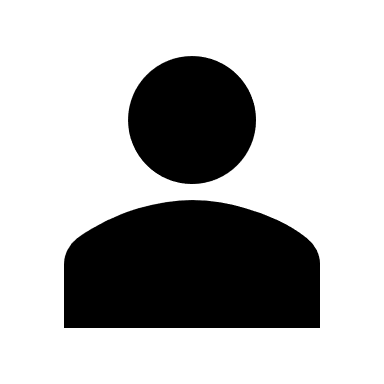 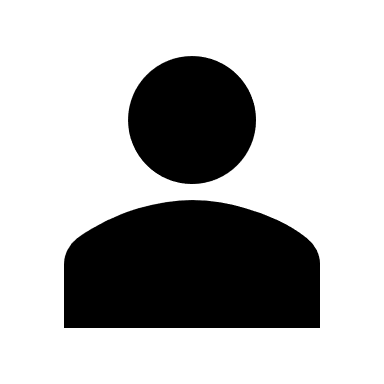 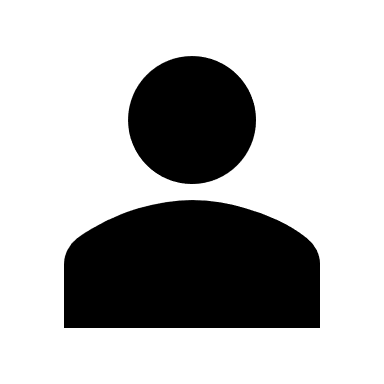 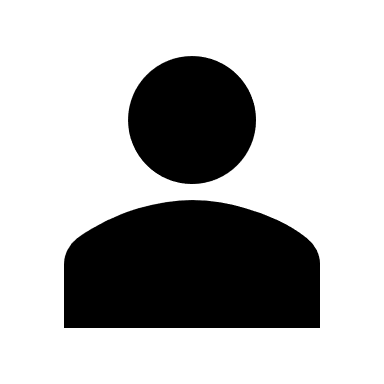 Commercial 
Digital Preservation Managed Service
Automated Ingest
Systematic Access
Offline Access
OCFL Repository
API
Simple searchable access interface to Custodial Copy for emergency use, and to provide ongoing confidence in offline copy as a long-term migration source
Data is written in a product-agnostic form using Oxford Common File Layout, supporting file versioning and delete protection
Cloud
Client Interface
Elsewhere
In service now !!
Disaster Recovery / 
Business Continuity UI
Custodial Copy
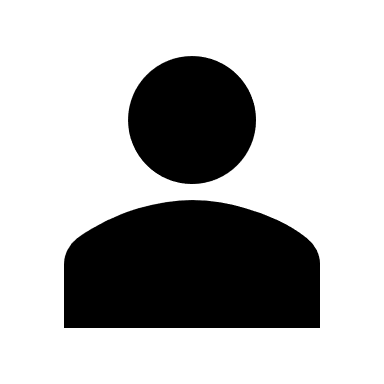 Steve.Daly@nationalarchives.gov.uk  https://github.com/nationalarchives/dr2-custodial-copy